CORAL Online Summit 2022
Making the Most of the Management and Organization Modules
By Sarah Dennis
Learning Goals
Maximize usage of Management Module.
Increase knowledge and usage of Organization Module.
CORAL’s Management Module
What are you using your Management Module for?
Examples of the docs we use in our Management Module.
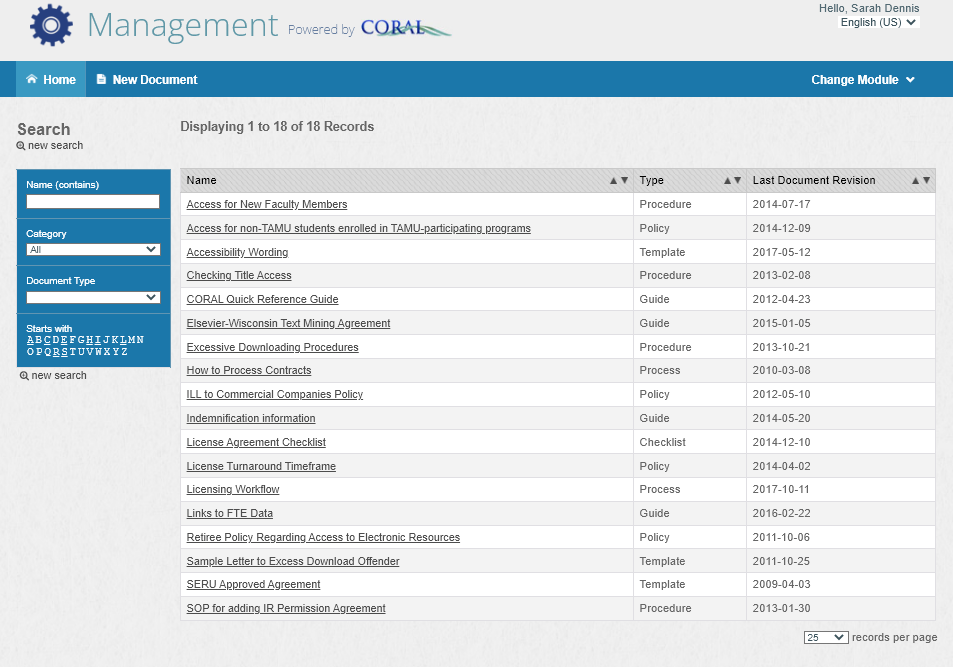 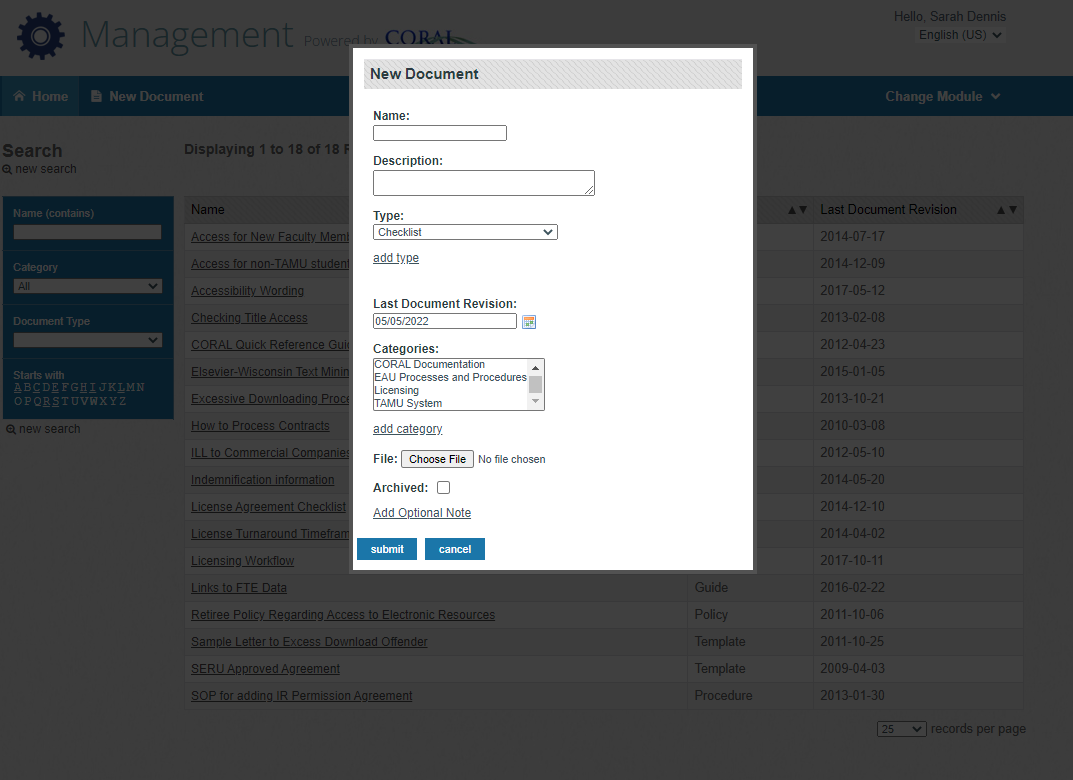 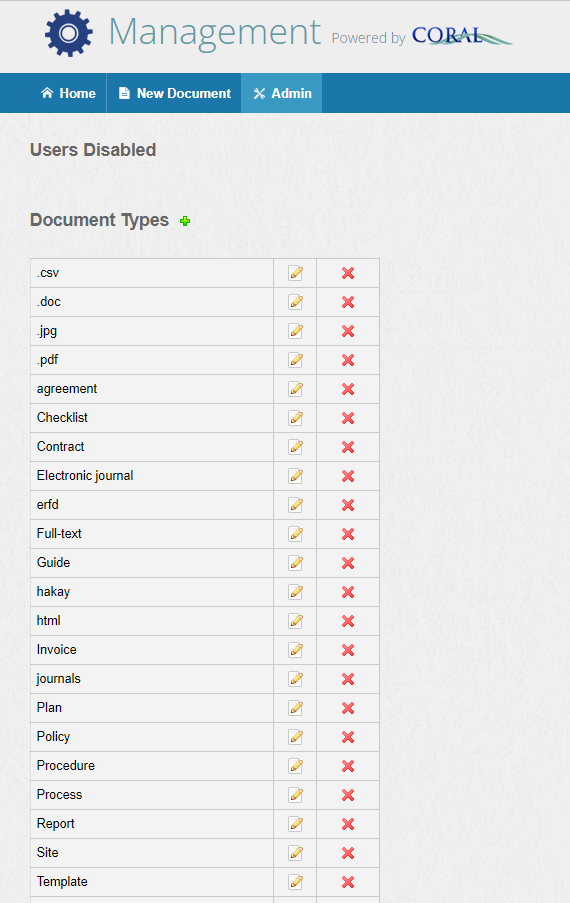 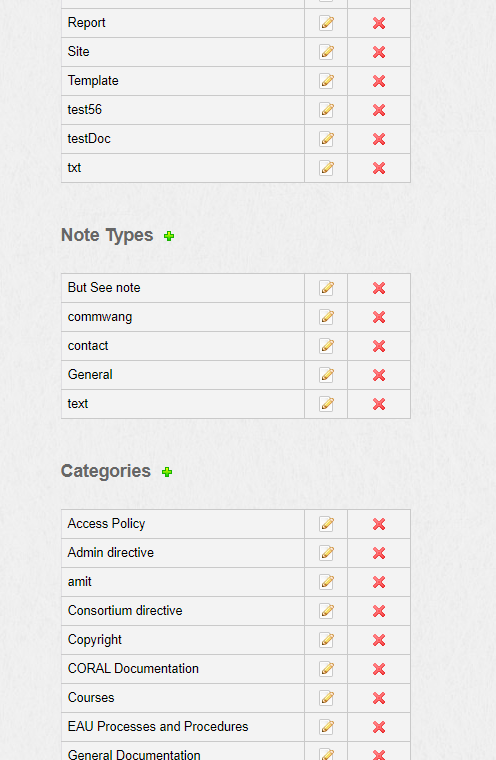 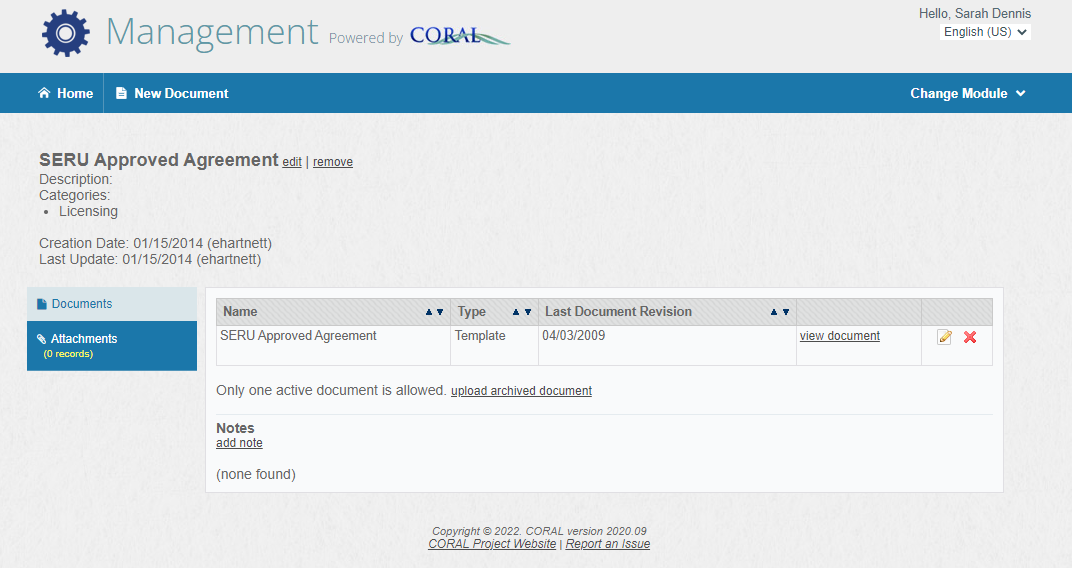 Onboarding Documentation
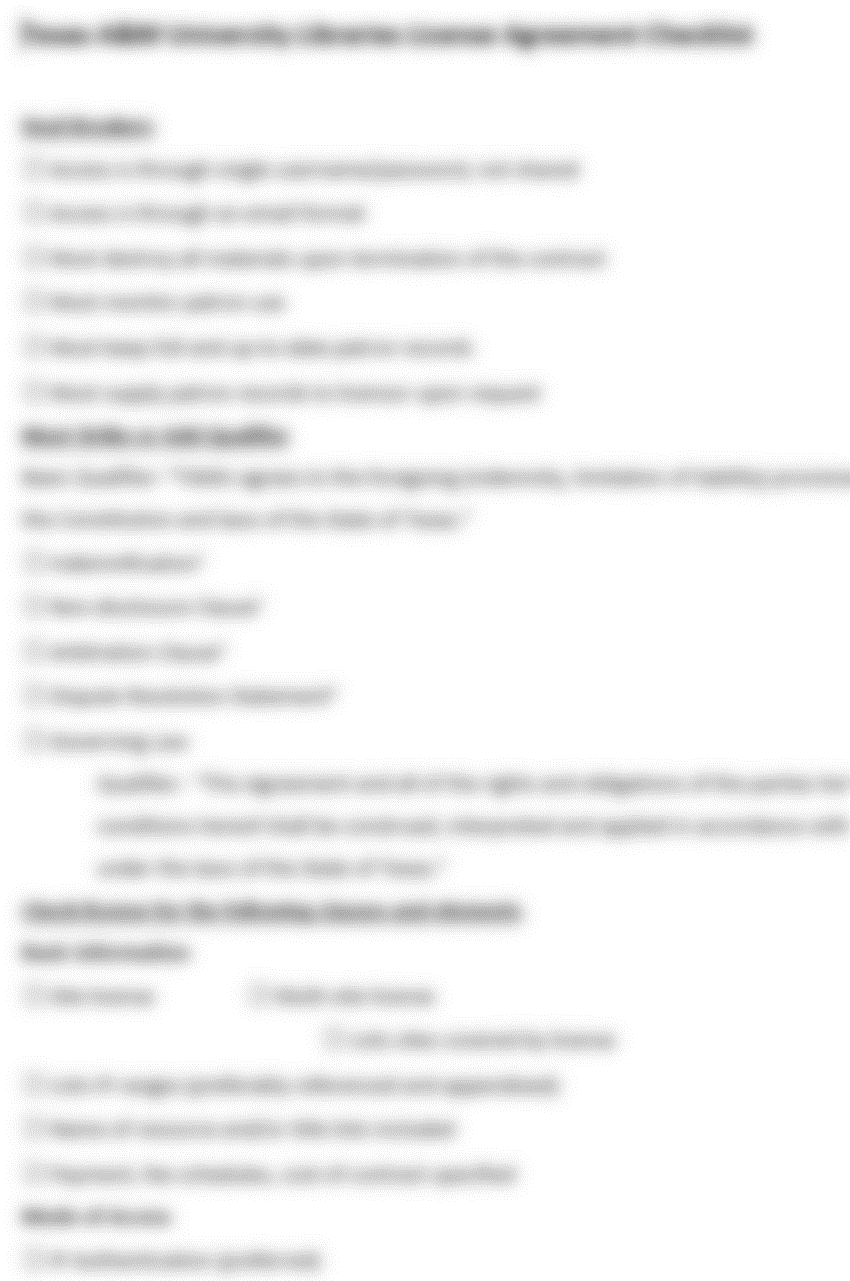 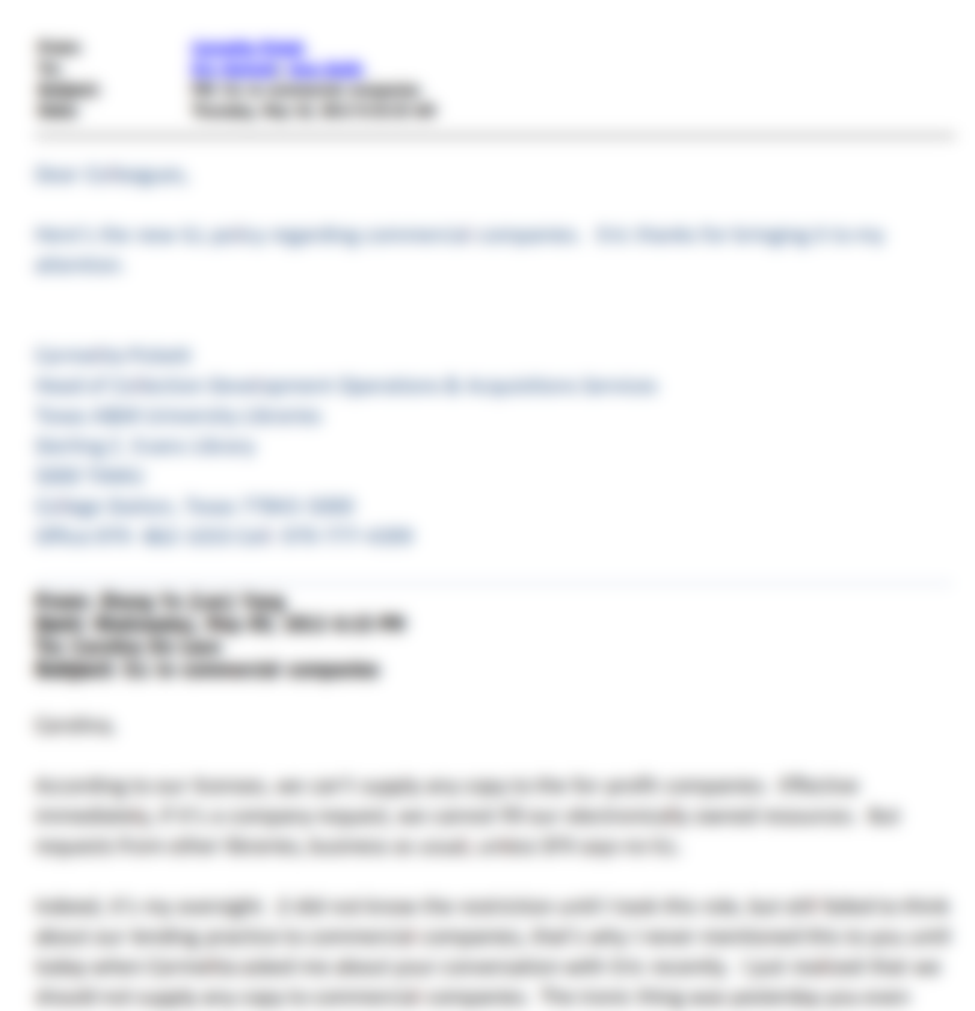 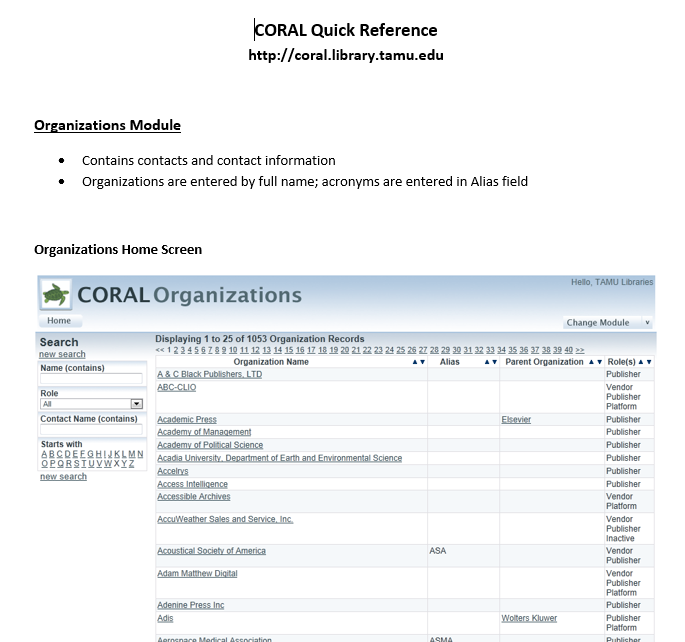 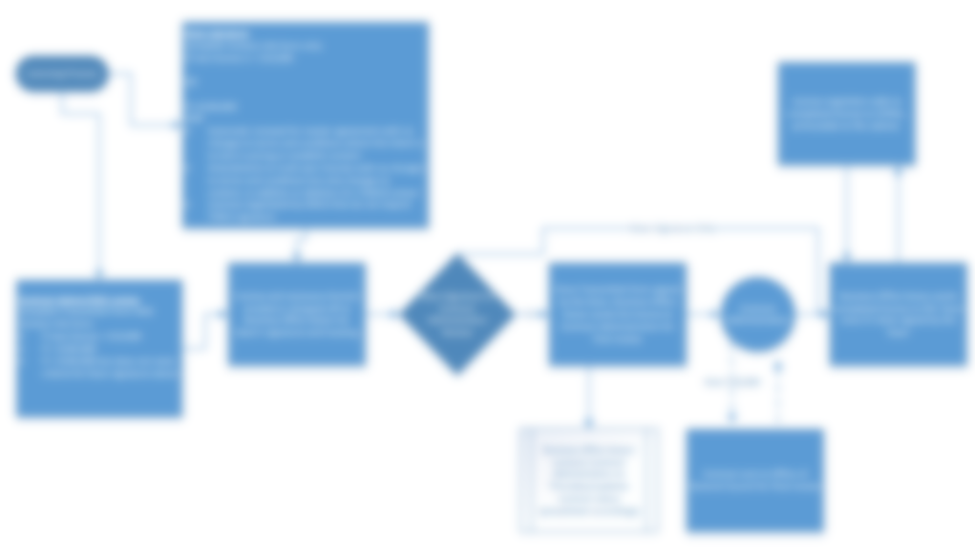 Licensing Checklists
Workflows
Guides
Policies
Documents to Ease Workflow
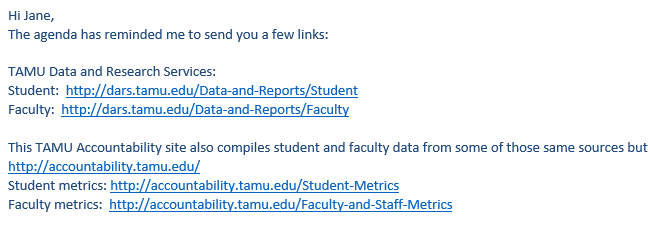 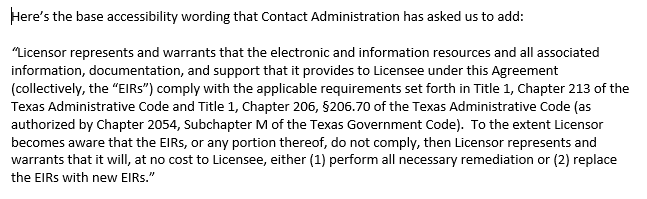 Link to FTE
Logo Information
Text templates
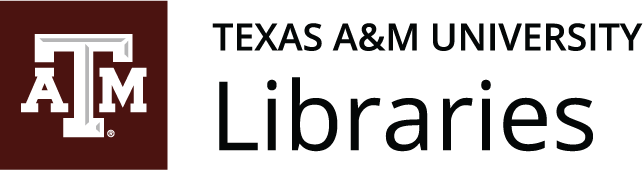 CORAL’s Organization Module
Parent - Child Relationships
Contacts Information
University Information
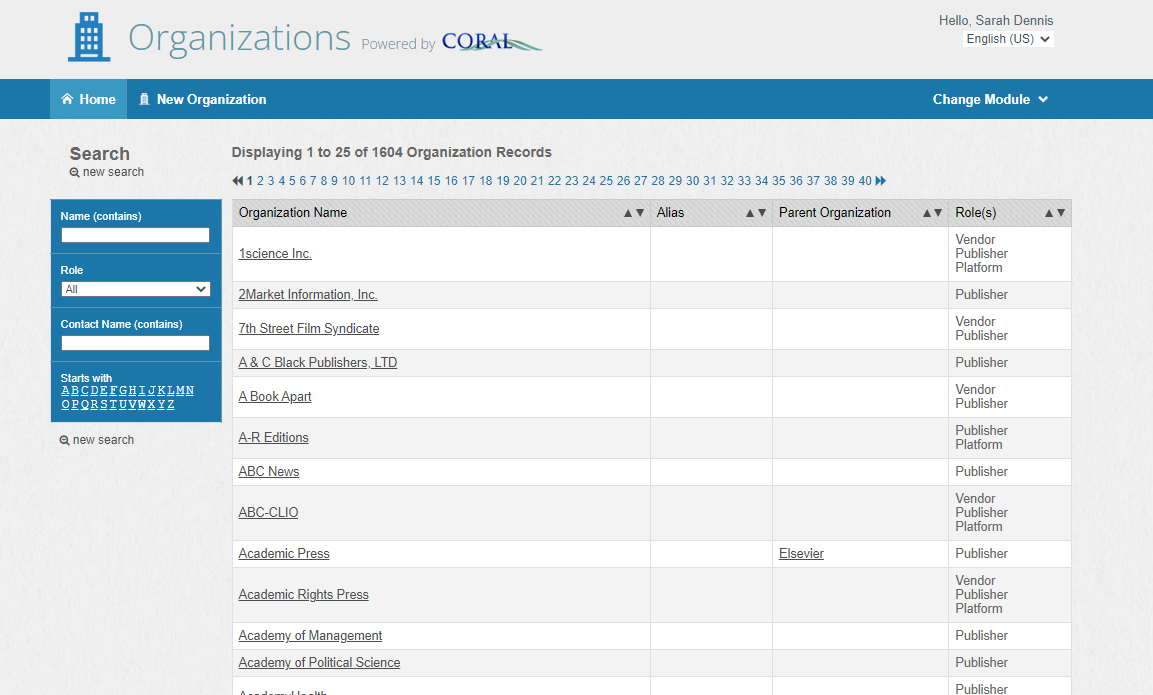 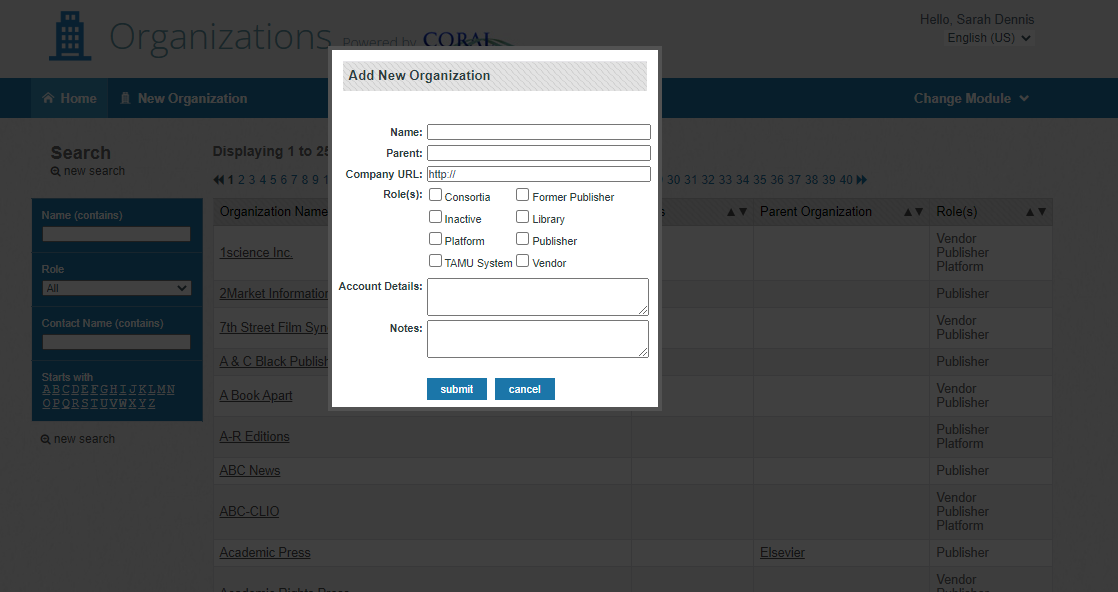 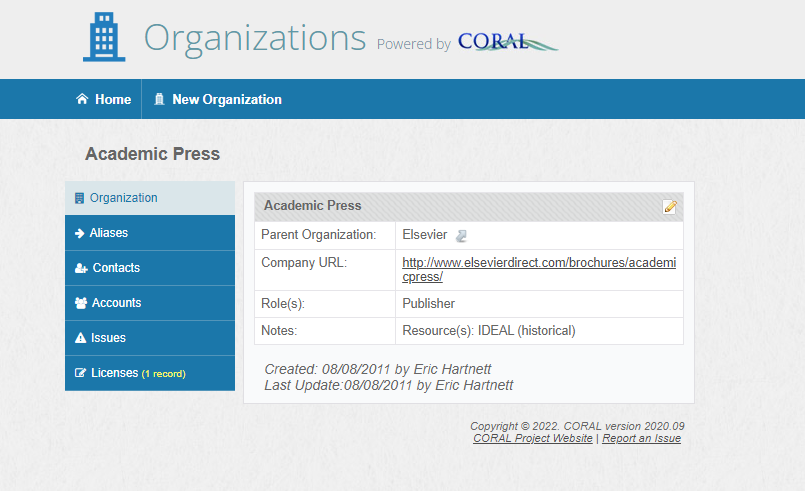 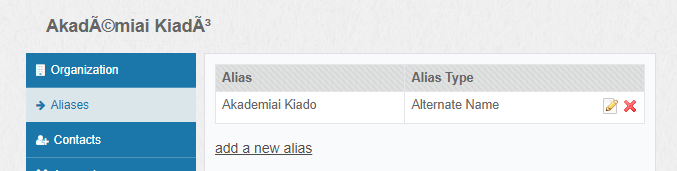 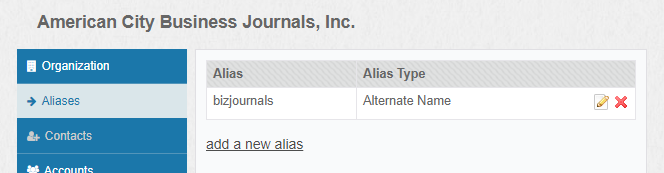 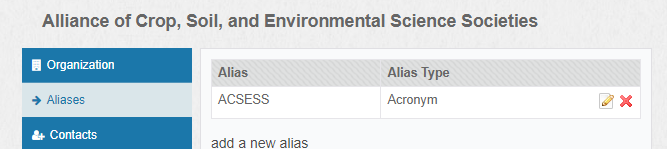 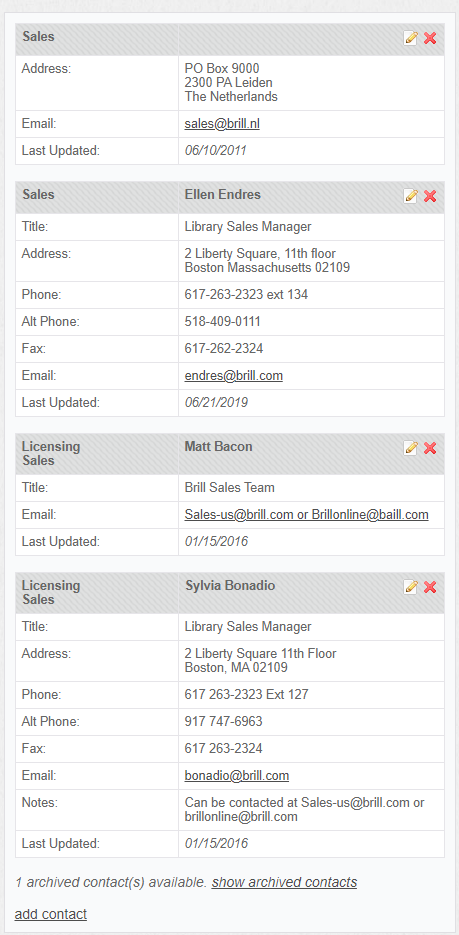 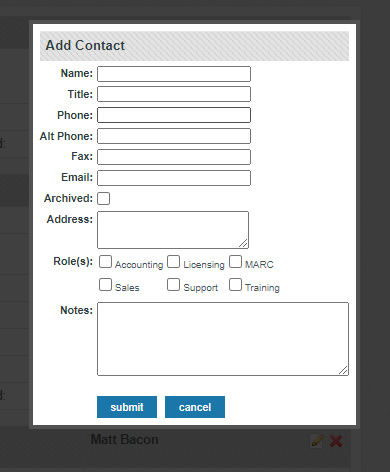 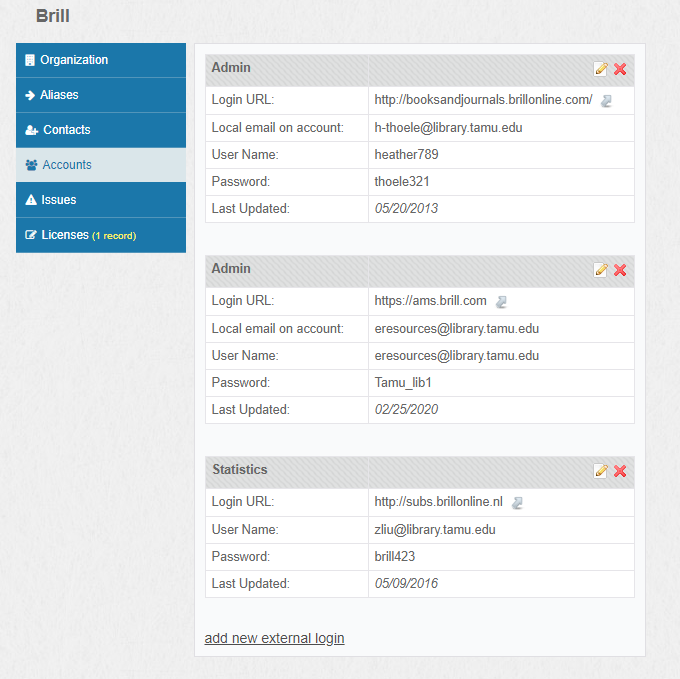 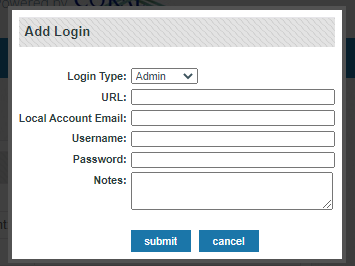 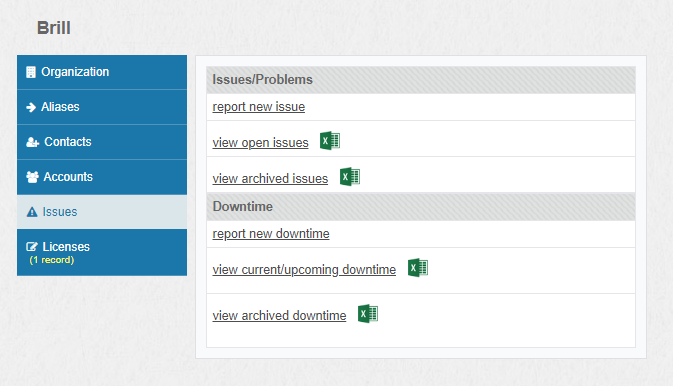 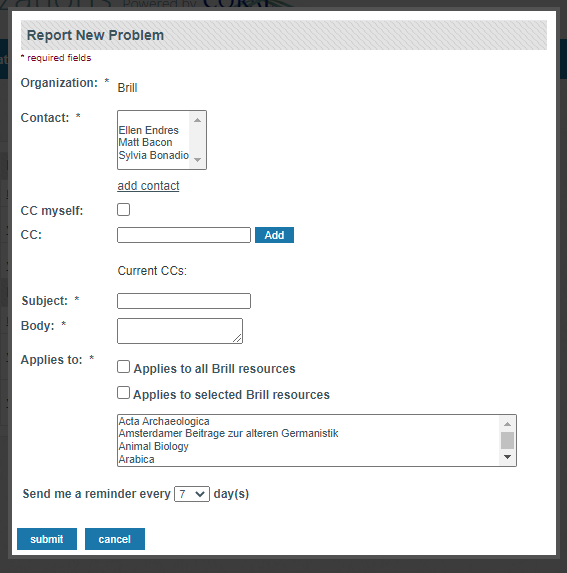 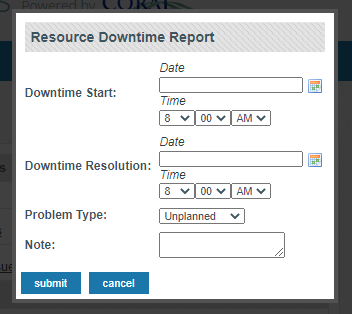 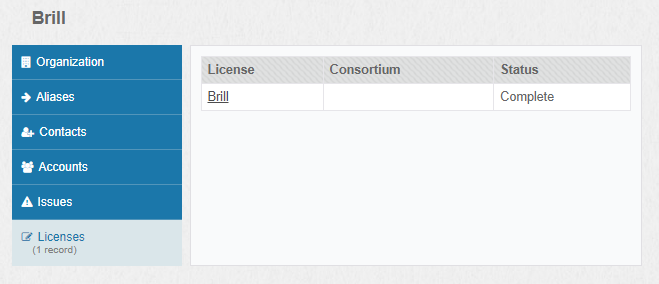 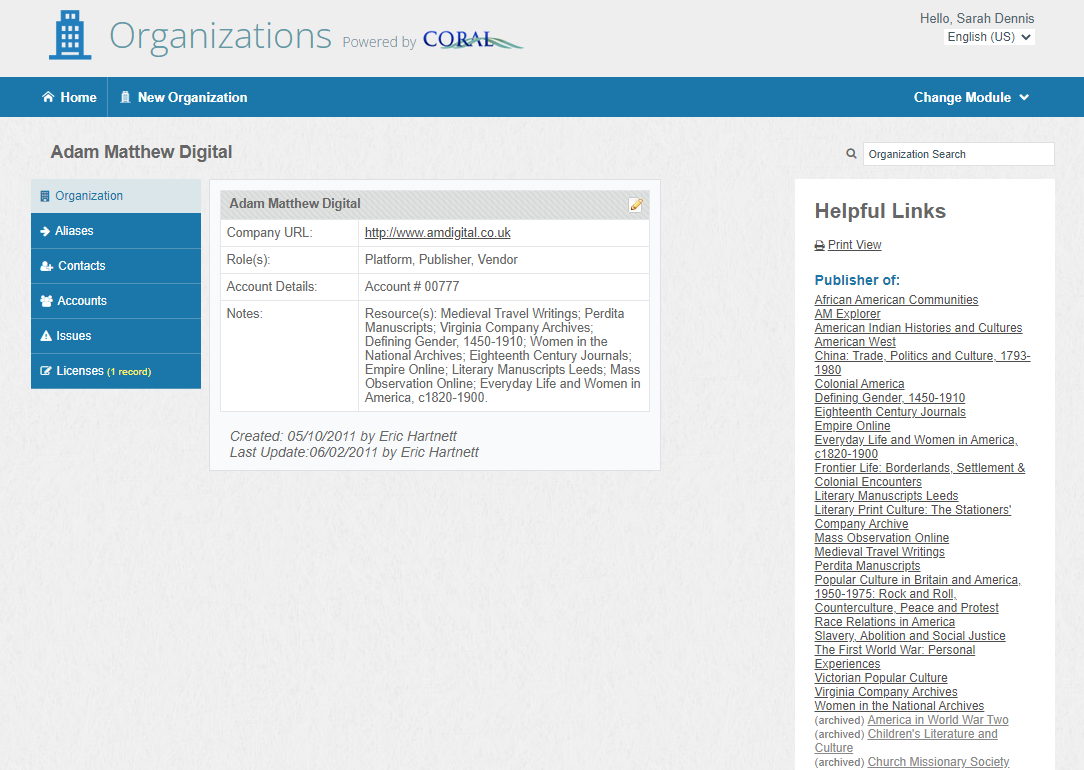 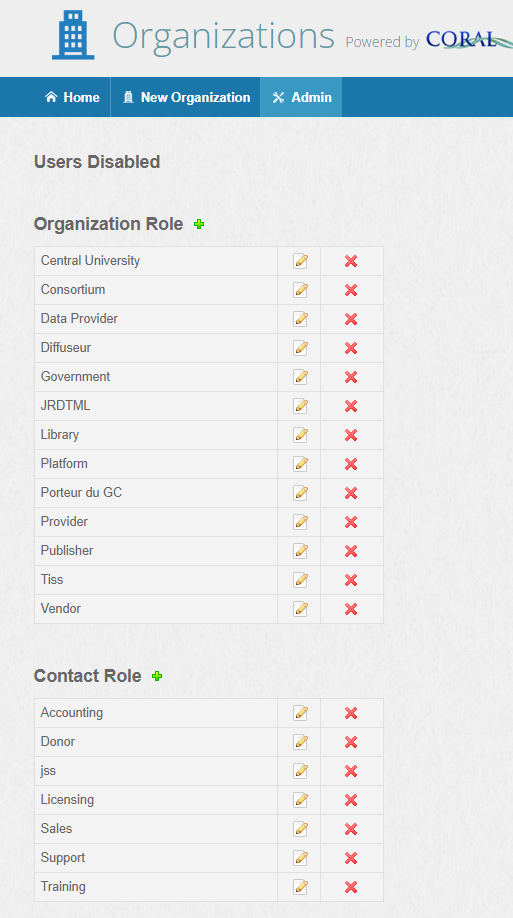 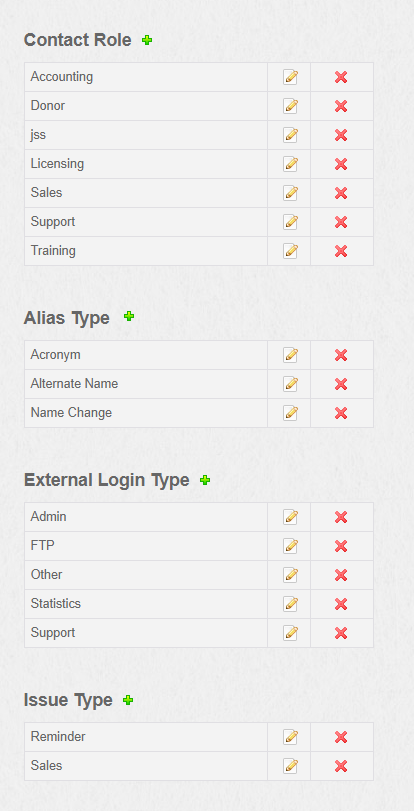 Parent - Child Relationships
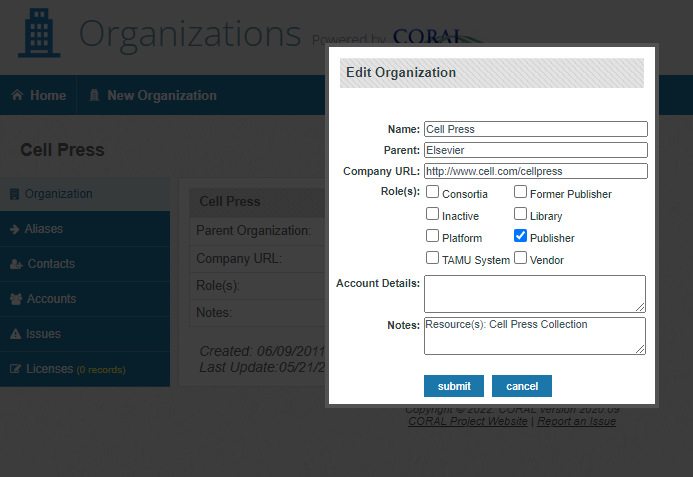 Relationship formed on the Child side.
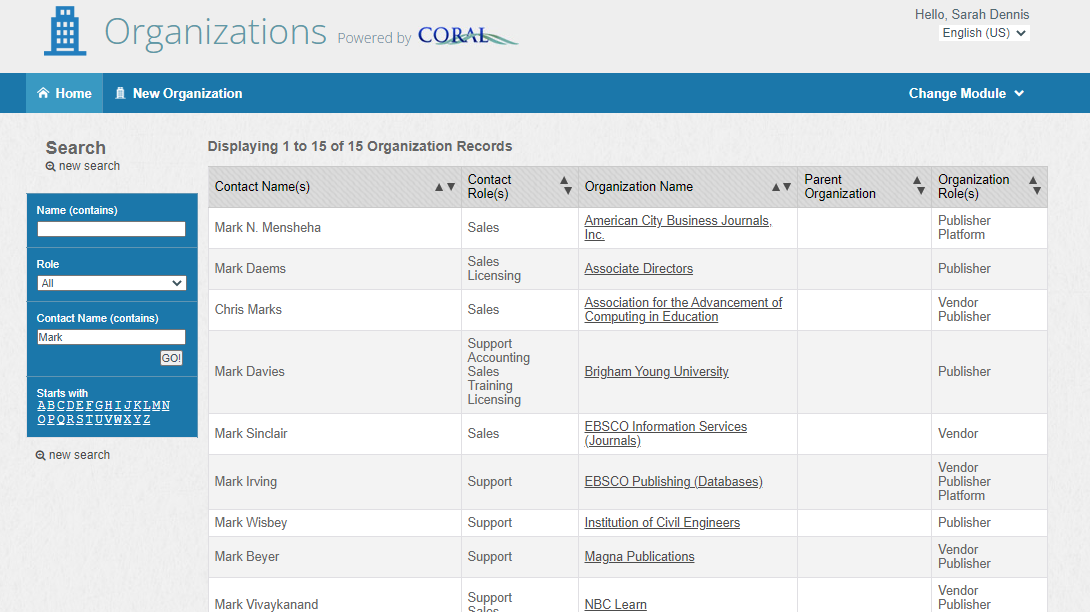 Contact Name search results for “Mark”.
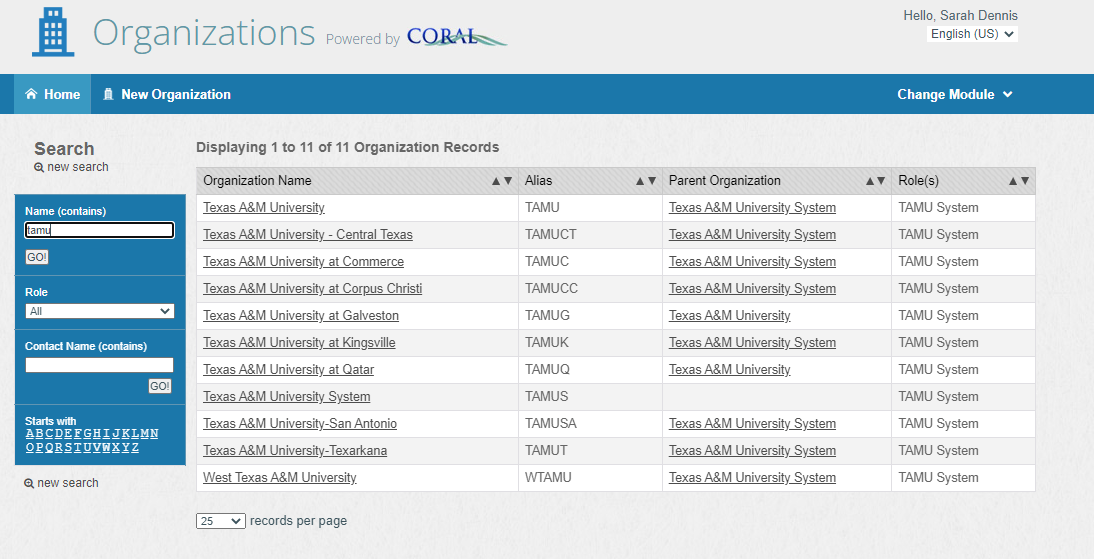 Our Organization Records for our multi-site system.
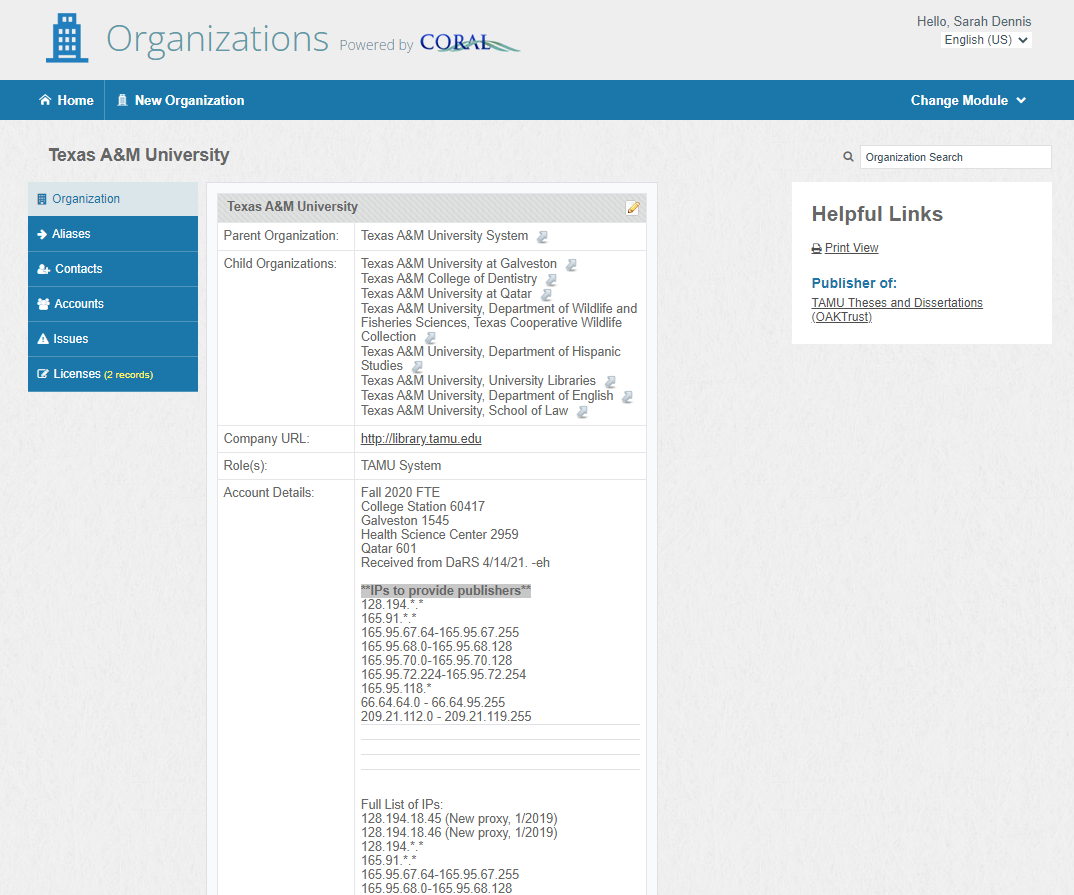 Example University Organization Record
Parent - Child Relationship
Contacts
Shows “Publisher of”
IPs
FTE
Notes
Conclusions
Thank You!
By Sarah Dennis